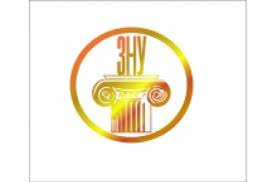 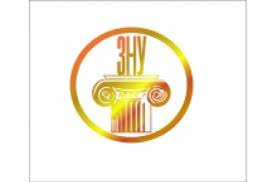 «Історична травма» та «історична пам'ять»
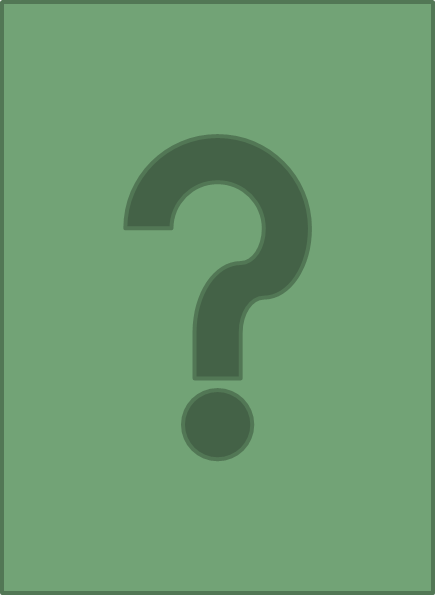 План
«Історична травма» та «історична пам'ять».
«Політика пам'яті». Інституції, що контролюють «пам'ять»
 Інструменти і механізми контролю.
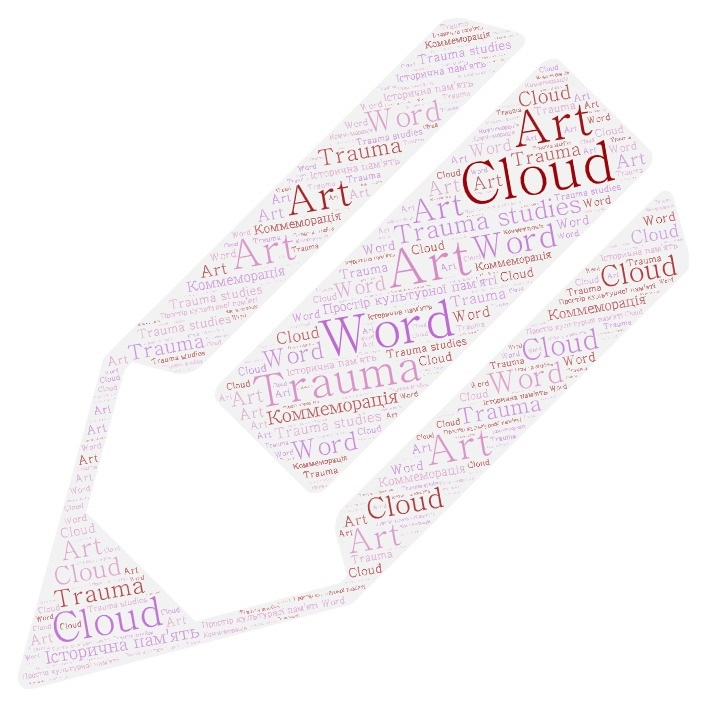 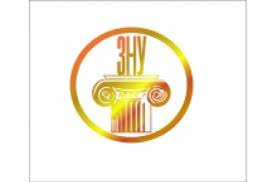 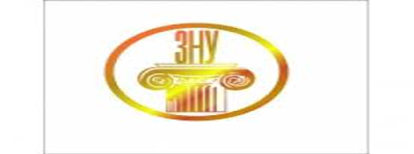 Література:
Касьянов Г. В. Історична пам’ять та історична політика: до питання про термінологію й генеалогію понять. Український історичний журнал. 2016. № 2. С. 135.
Маклюк О.М. Історична пам'ять та політика пам’яті в умовах трансформації Центрально-Східної Європи. Наукові праці історичного факультету Запорізького державного університету. Випуск  XXX. Запоріжжя: ЗНУ, 2011. С.223-232.
 Blight D.W. The Memory Boom: Why and Why Now?.Memory in Mind and Culture/Ed. by P. Boyer and J.V.Wertsch. New York, 2009..
Bell D. Introduction. Memory, Trauma and World Politics//Memory, Trauma and World Politics. Reflections on the Relationship between Past and Present/Ed. by D. Bell. Palgrave McMillan, 2006
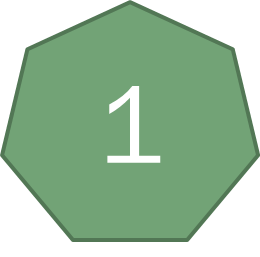 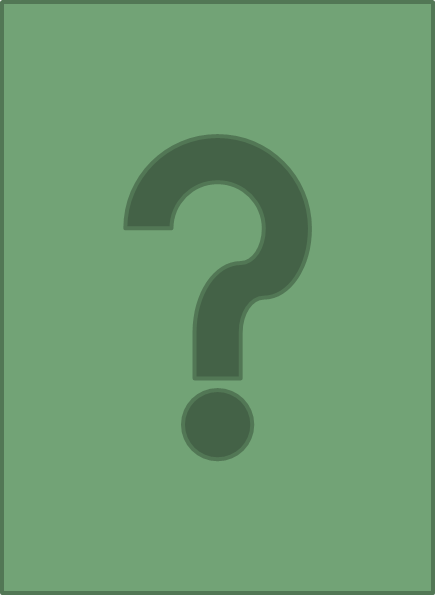 «ІСТОРИЧНА ТРАВМА» ТА «ІСТОРИЧНА ПАМ'ЯТЬ»
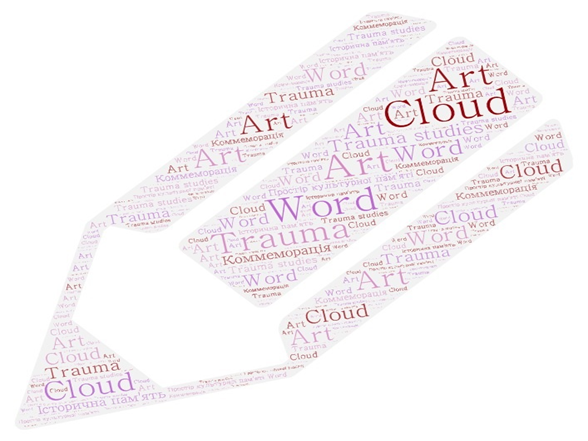 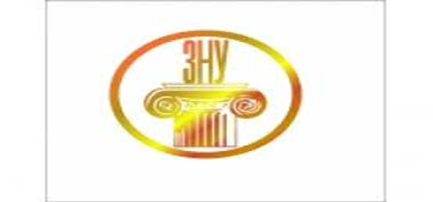 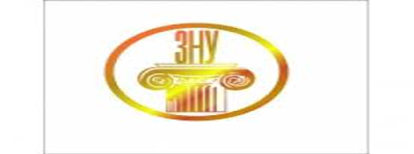 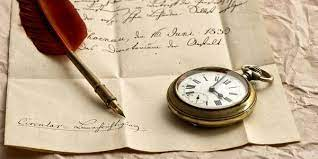 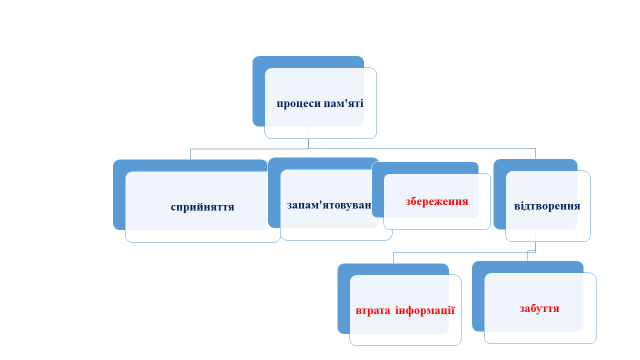 Що впливає на збереження у пам'яті історичних подій?
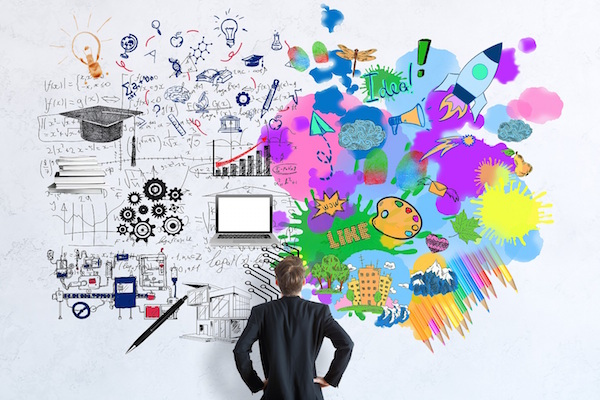 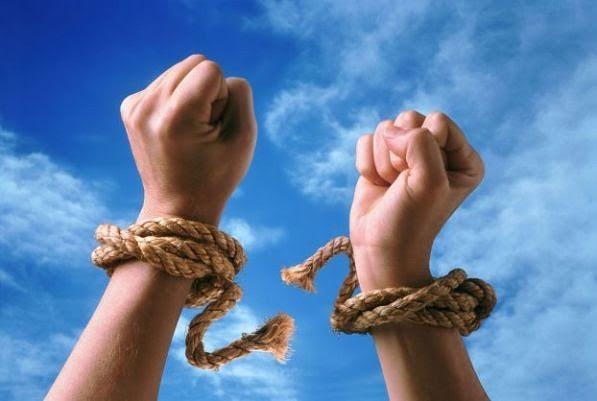 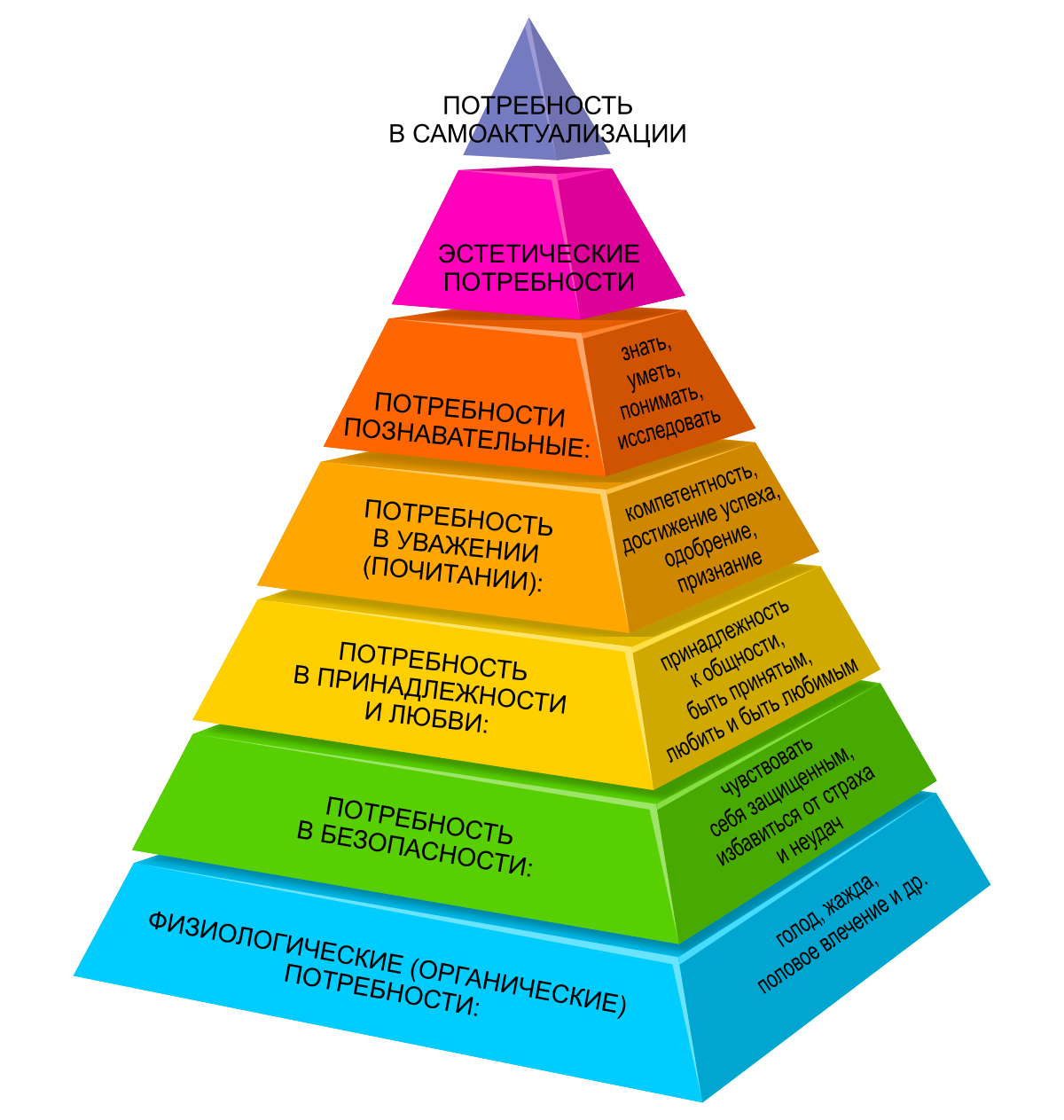 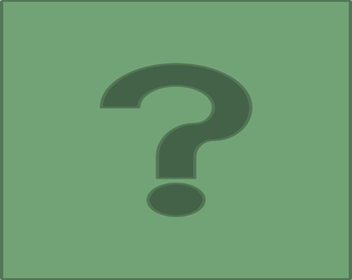 2
«ПОЛІТИКА ПАМ'ЯТІ». ІНСТИТУЦІЇ, ЩО КОНТРОЛЮЮТЬ «ПАМ'ЯТЬ»
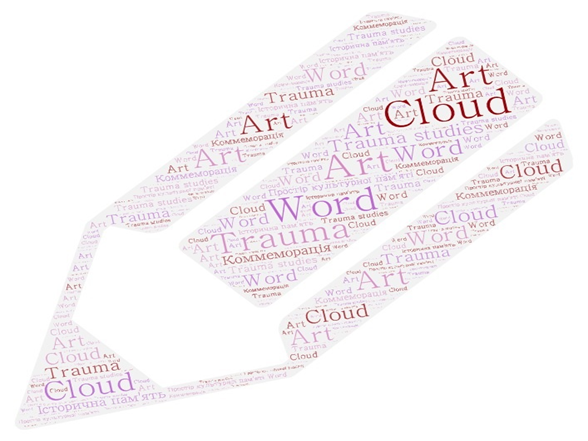 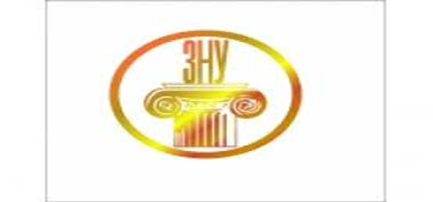 КОНСТРУЮВАННЯ «КАНОНУ ПАМ’ЯТІ»
В модерних суспільствах держава формує «канон  пам’яті».
МОДЕЛЬ «ЗВЕРХУ ВНИЗ»
офіційна версії пам'яті, яка витісняє/пригнічує пам'яті локальних співтовариств
МОДЕЛЬ «ЗНИЗУ ВВЕРХ»
«пам'ять локальна» впливає на формування наративу пам'яті на національному рівні
НОВІТНЯ ІСТОРІЯ ЄВРОПИ ПРИКЛАДИ
у процесі формування національної ідентичності одні соціальні групи нав'язують іншим політичні міфи
 і в цьому випадку важливо звернути увагу на питання, як їх можливого прийняття, так і можливого відторгнення.
Ефективність міфів у деяких конкретних політичних ситуаціях може сприяти стабільності та безперервності політичного процесу.
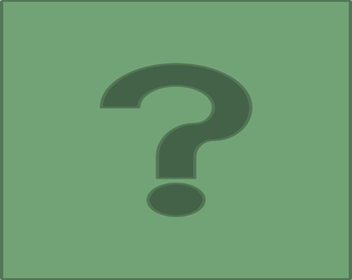 3
ІНСТРУМЕНТИ І МЕХАНІЗМИ КОНТРОЛЮ
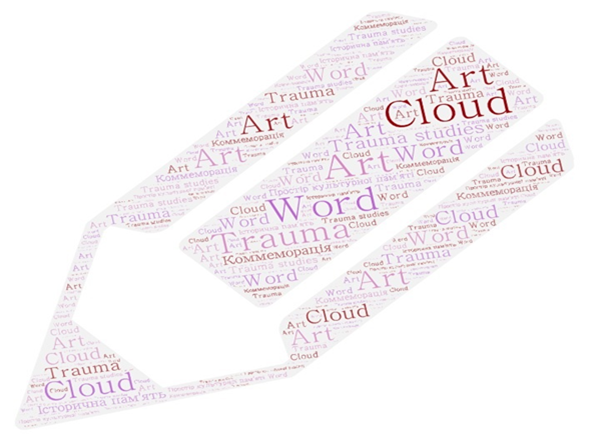 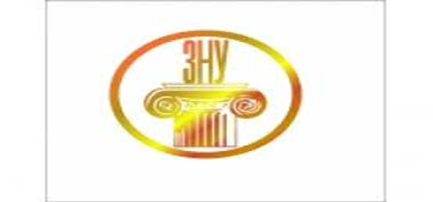 ІНСТРУМЕНТИ І МЕХАНІЗМИ КОНТРОЛЮ
ЗАКОНОДАВЧЕ РЕГЛАМЕНТУВАННЯ ПРОБЛЕМ ІСТОРИЧНОЇ ПАМ'ЯТІ
Наприкінці ХХ - на початку ХХІ ст.

 
закони, що регламентують історичну пам'ять
[Speaker Notes: Так, наприкінці ХХ - на початку ХХІ століття,  деякі країни Європи, стали приймати закони, що регламентують історичну пам'ять,  та впроваджувати кримінальну відповідальність за публічне перекручення або надмірну підтримку тих чи інших історичних фактів. 
Метою нашого наукового пошуку стала спроба проаналізувати основні напрямки політики пам'яті країн Європи через аналіз законодавчої діяльності держав у регулюванні історичних питань, визначити загальний вектор проблем, яки стосуются меморіального законодавства.]
ЄВРОПЕЙСЬКА МЕМОРІАЛЬНА КУЛЬТУРА
У багатьох країнах меморіальний простір не обмежується лише пам’яттю офіційною 
 допускає існування різних історичних наративів.
що є проявом демократичного розвитку європейської меморіальної культури
МАСОВІ ІСТОРИЧНІ НАРАТИВИ
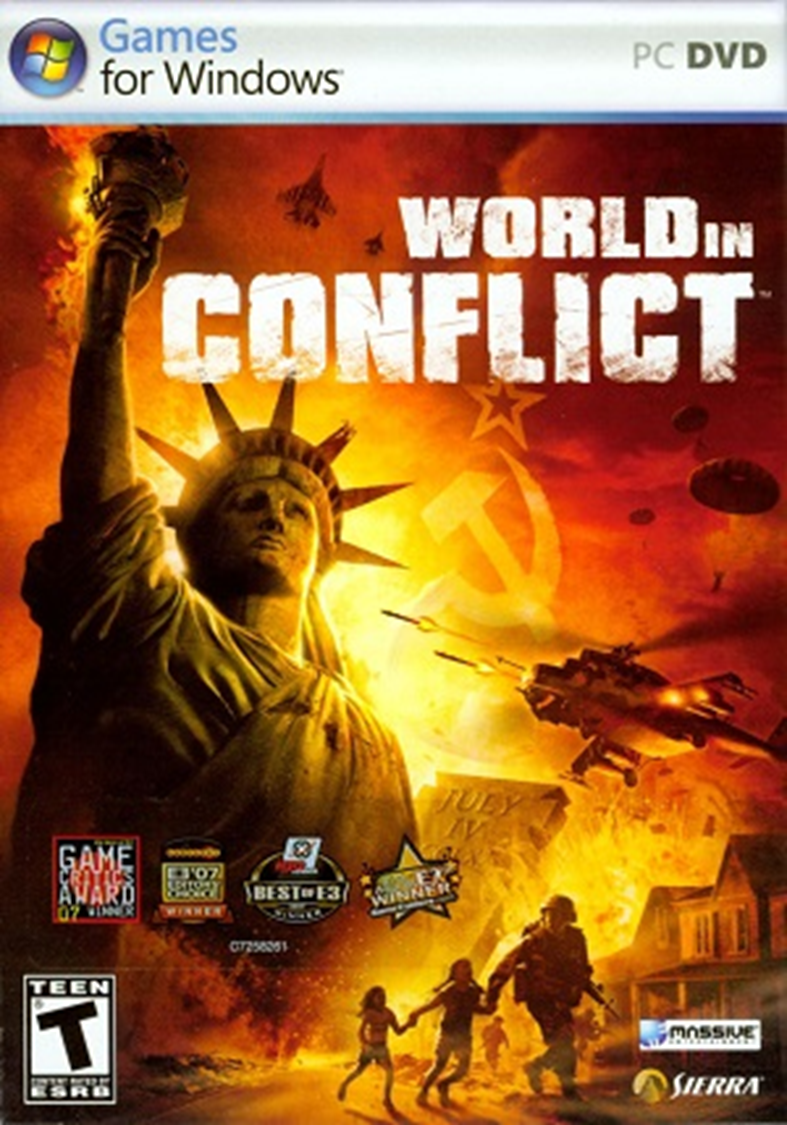